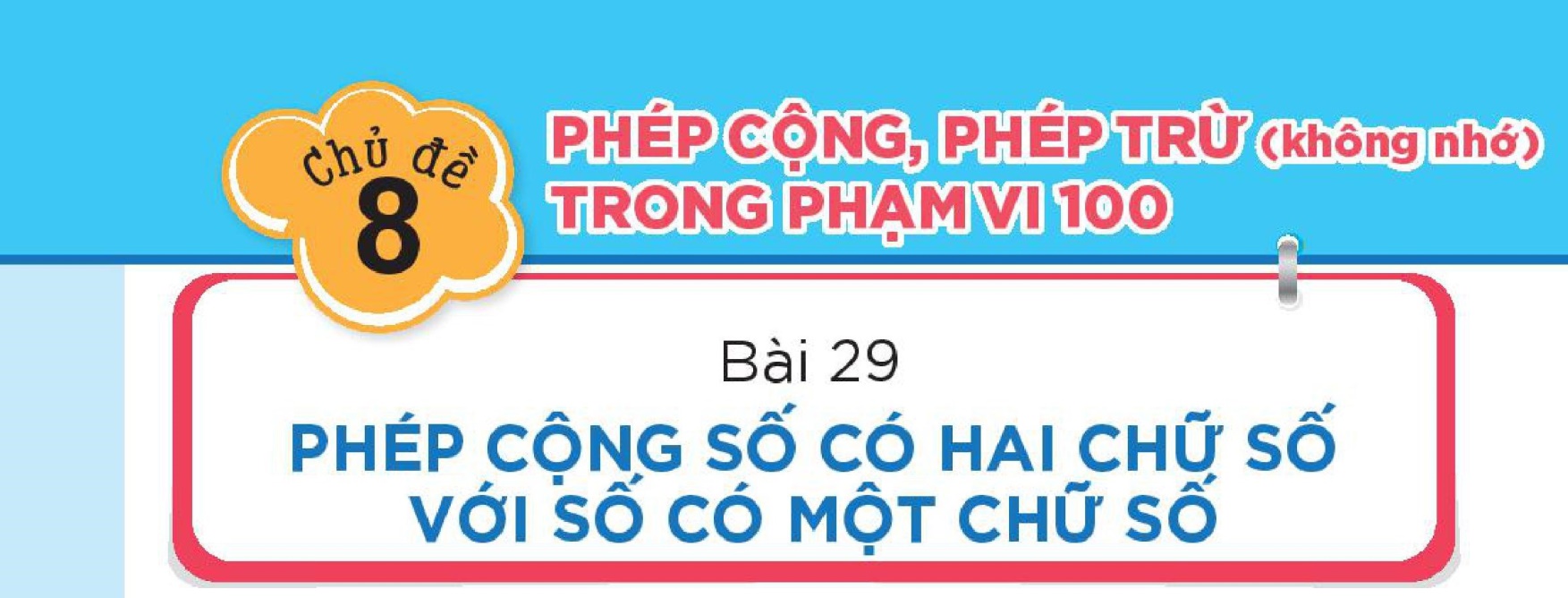 Giáo viên: ĐỗThị Thu Huấn
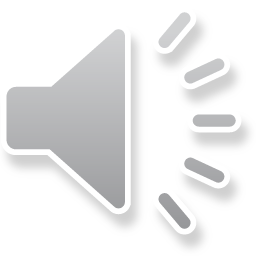 Tiết 1
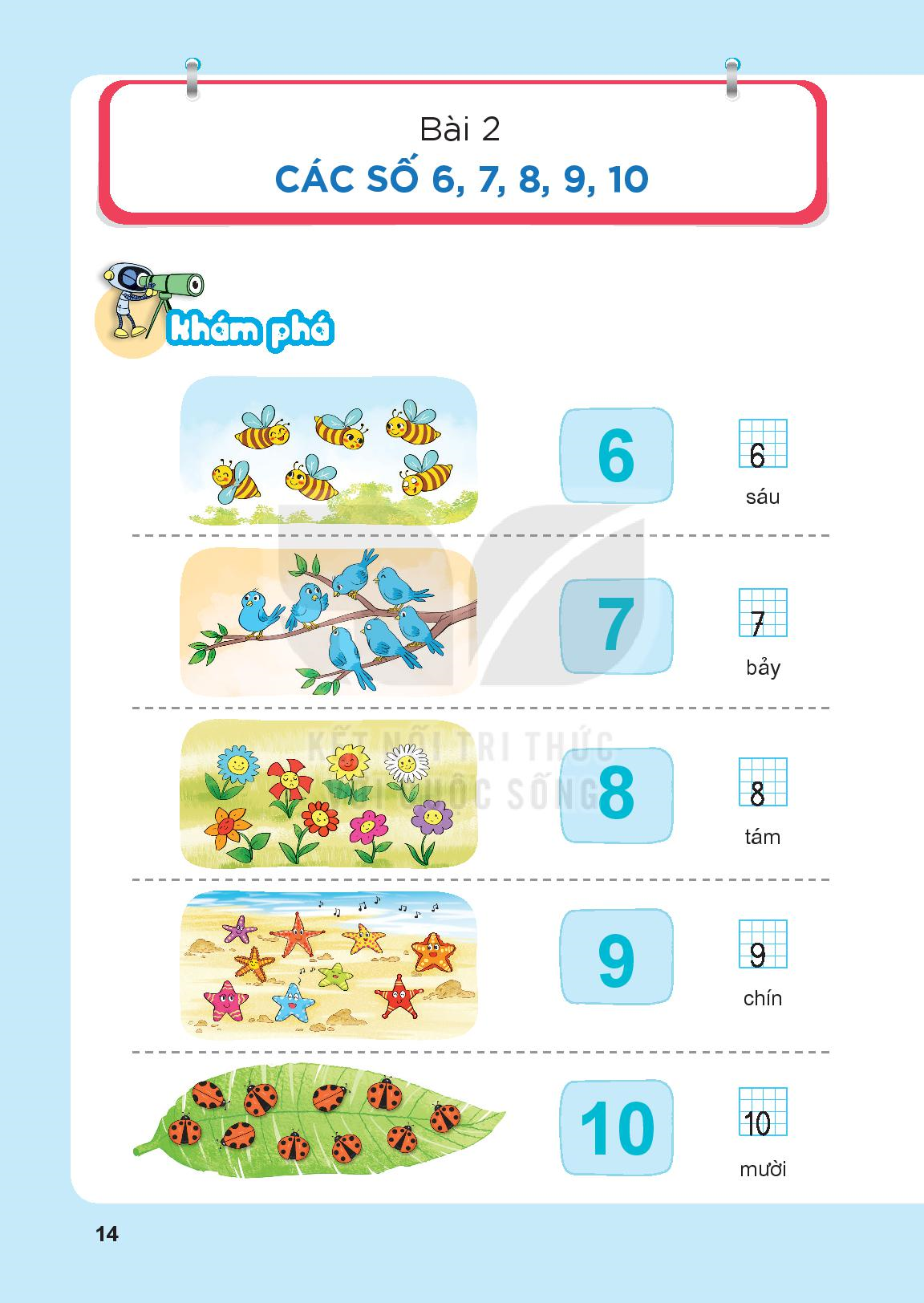 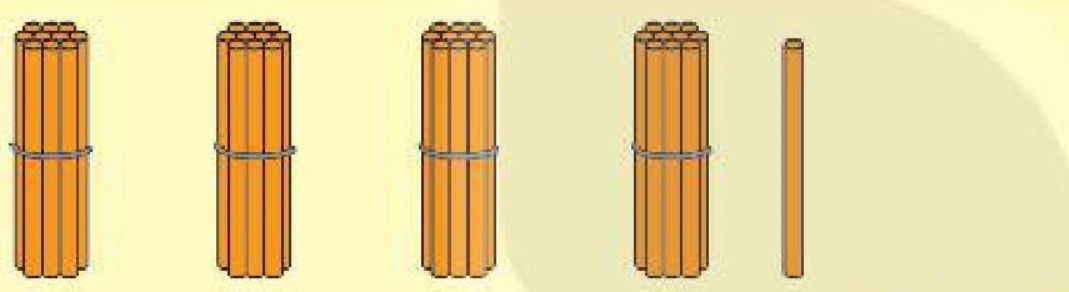 4
1
+
5
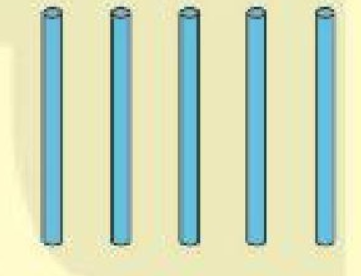 4
6
41
1 cộng 5 bằng 6, viết 6
Hạ 4, viết 4.
+
41  +  5  =
46
5
46
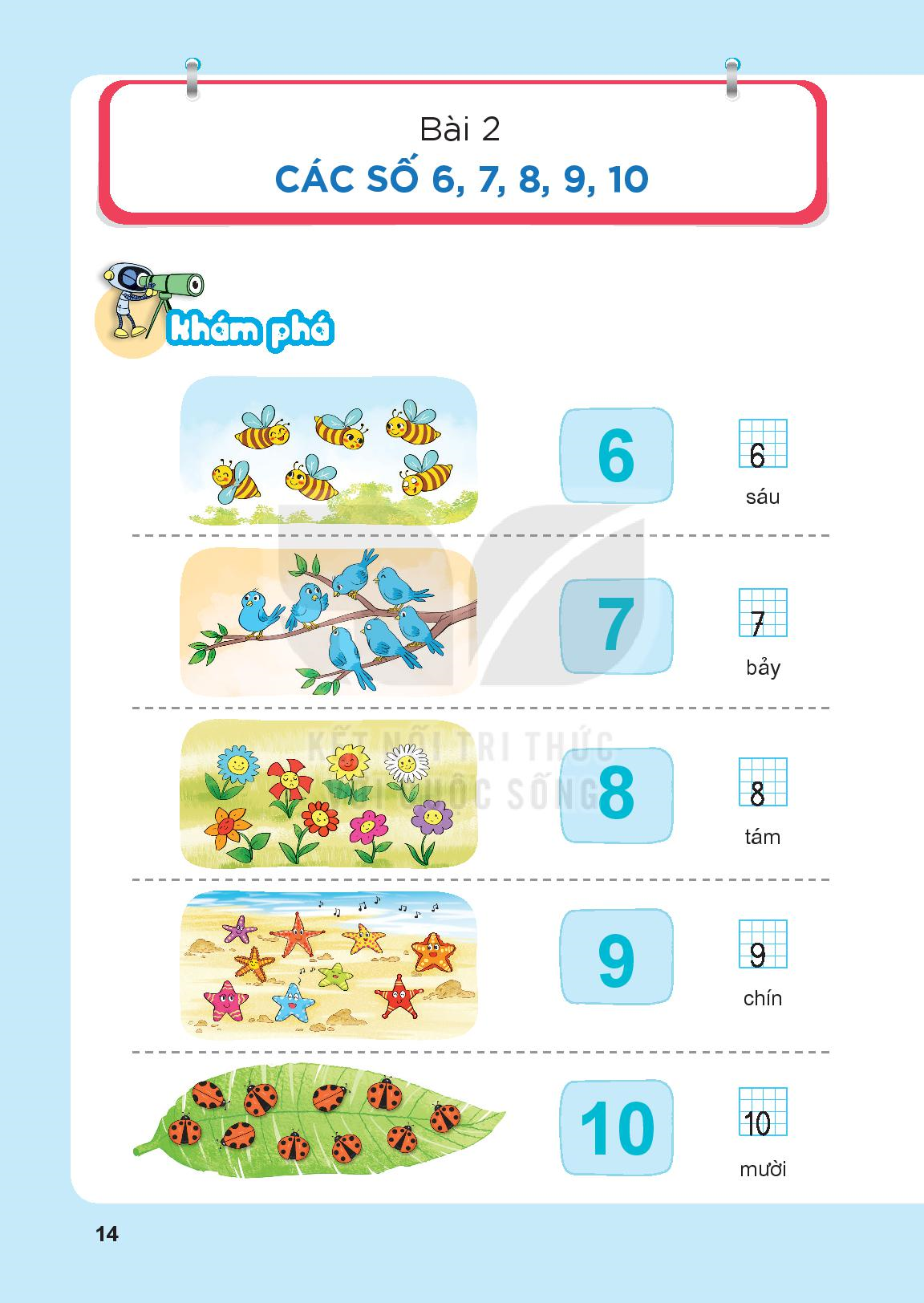 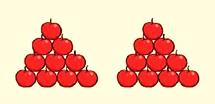 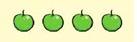 20
+
4
0 cộng 4 bằng 4, viết 4
Hạ 2, viết 2.
20  +  4  = 24
24
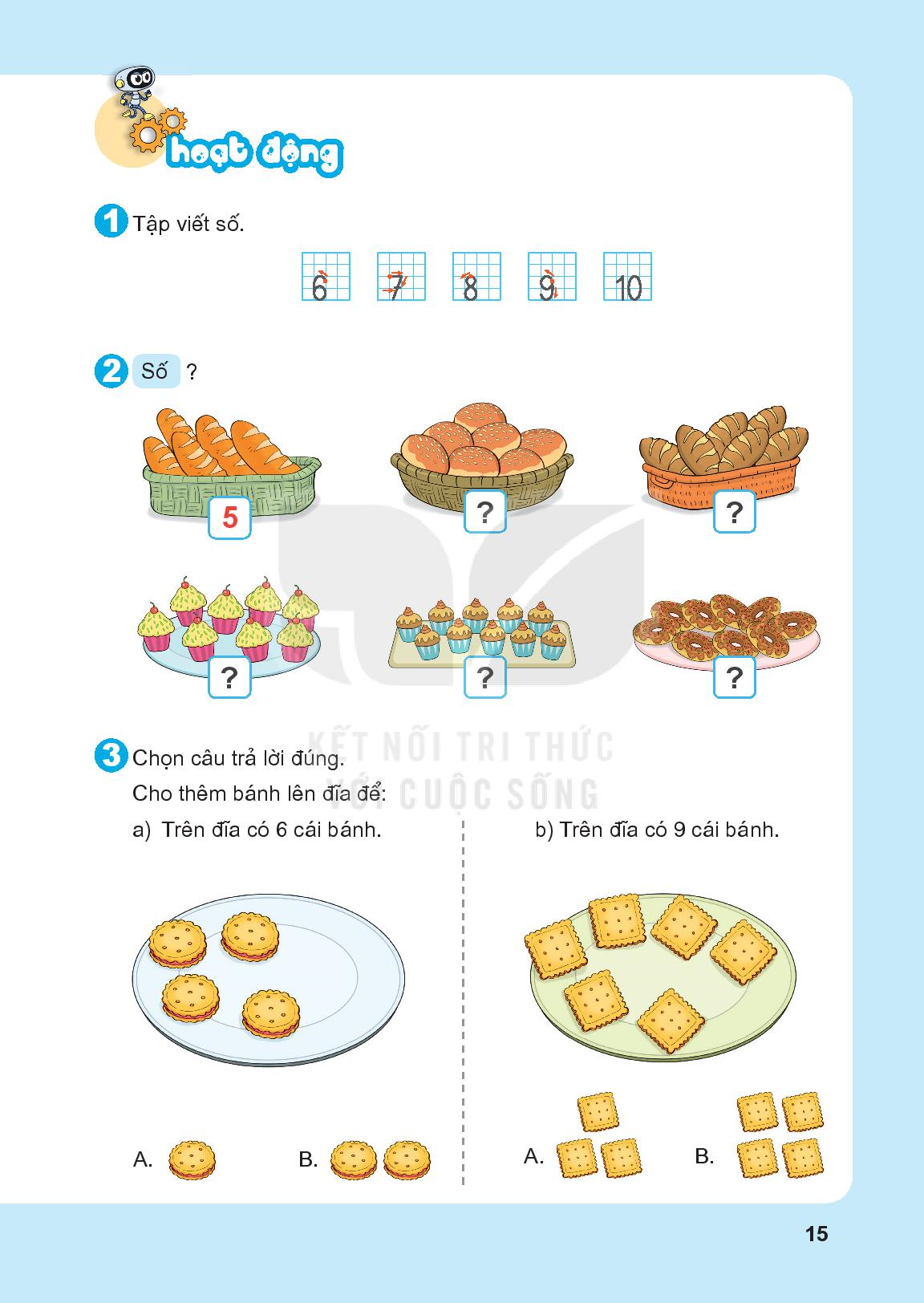 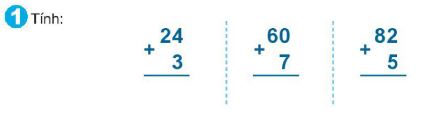 87
27
67
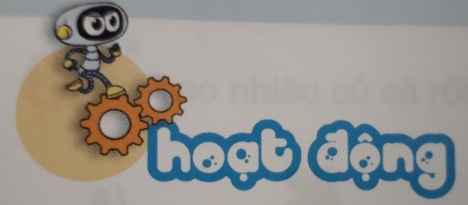 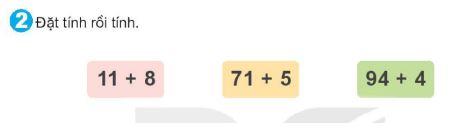 71
94
11
+
+
+
8
4
8
19
98
19
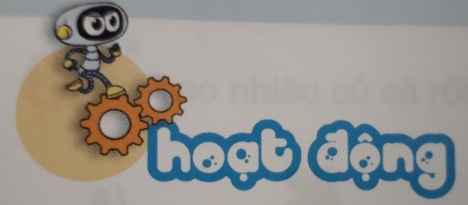 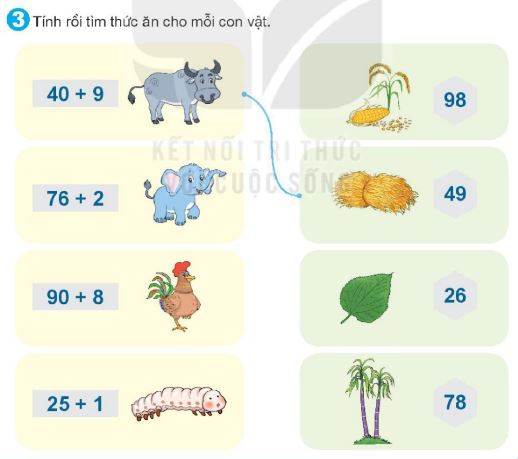 Tiết 2
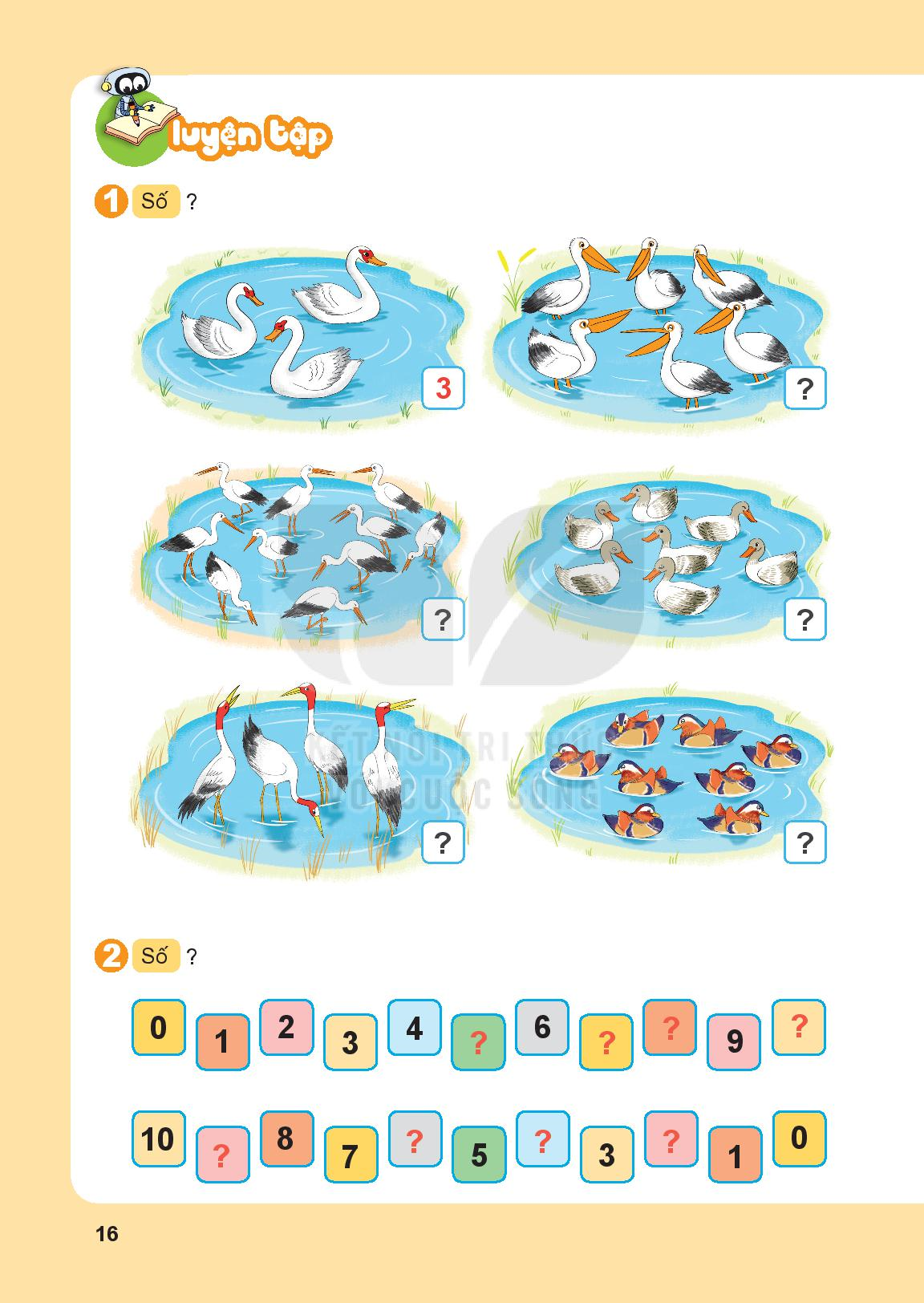 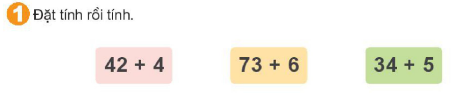 73
34
42
+
+
+
6
5
4
79
39
46
42
26
46
15
16
25
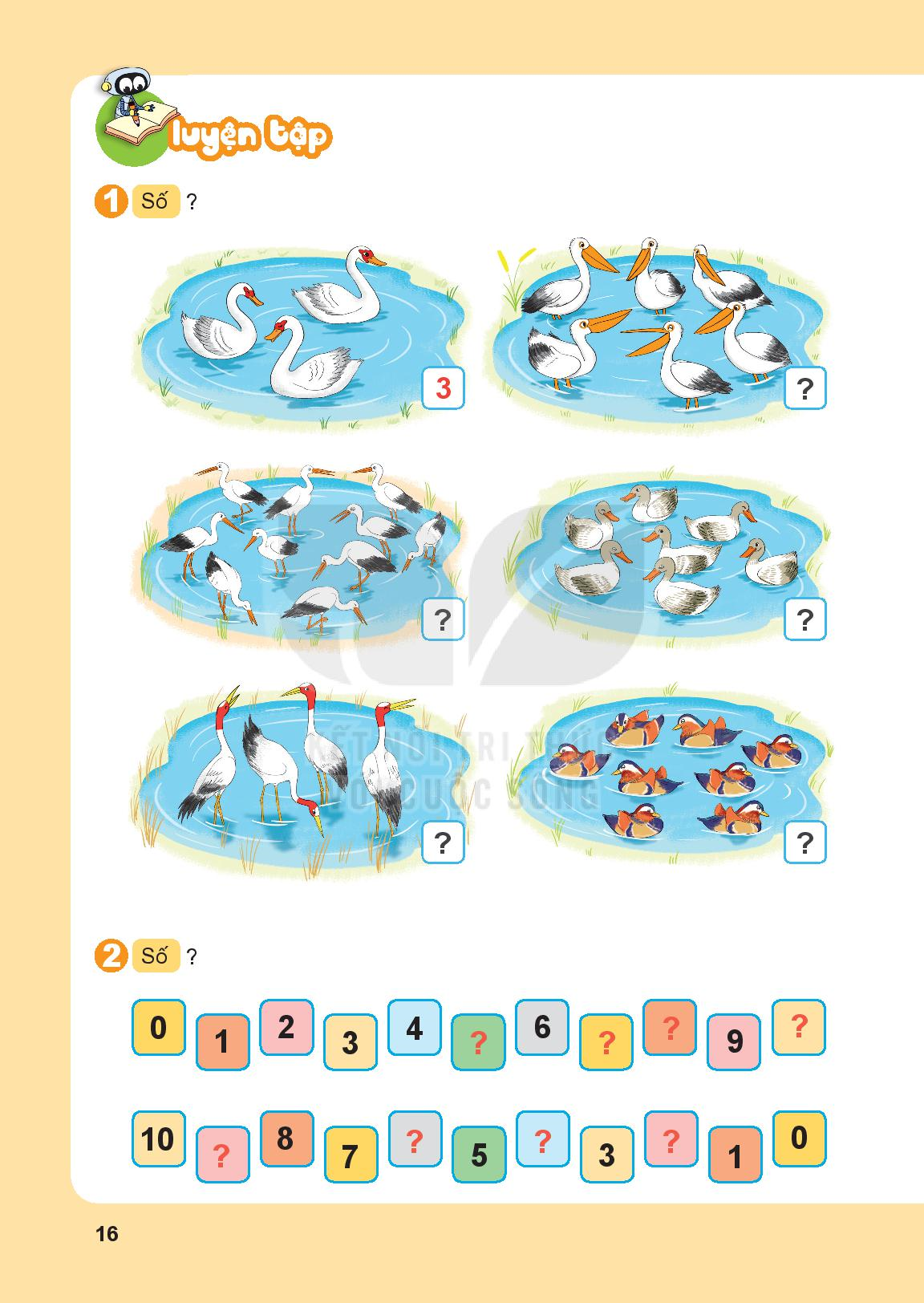 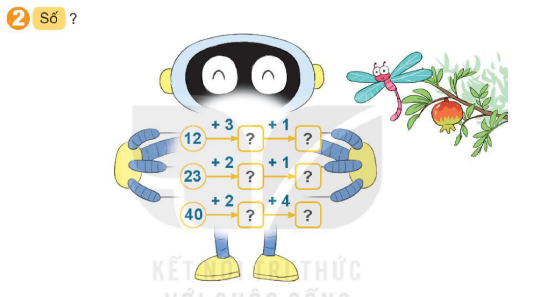 3
25
28
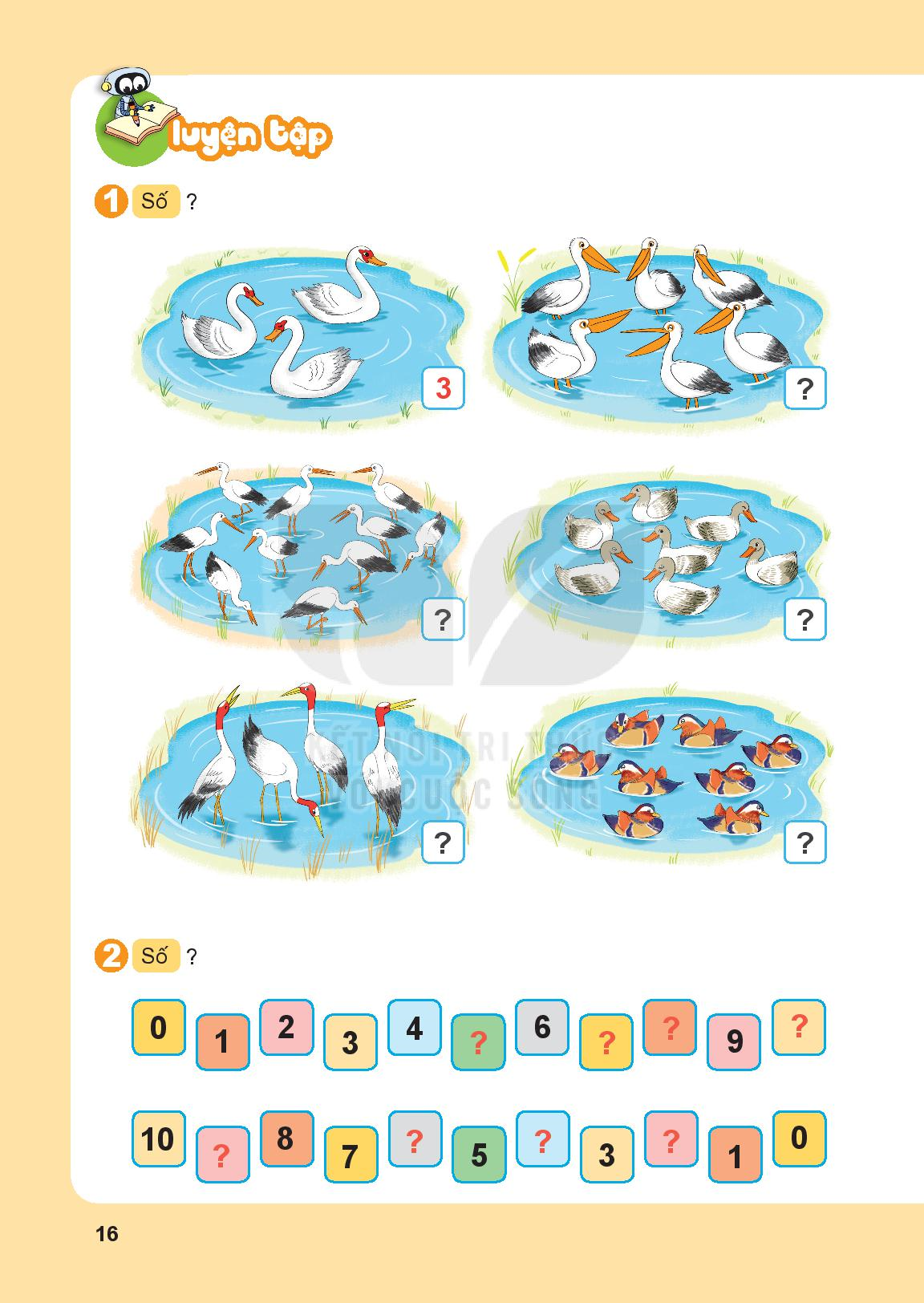 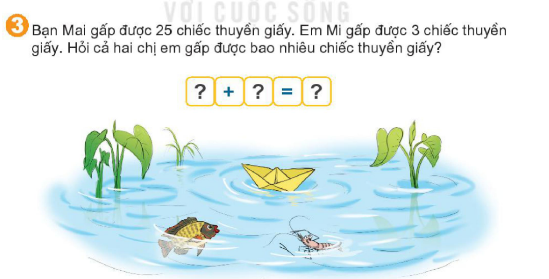 B
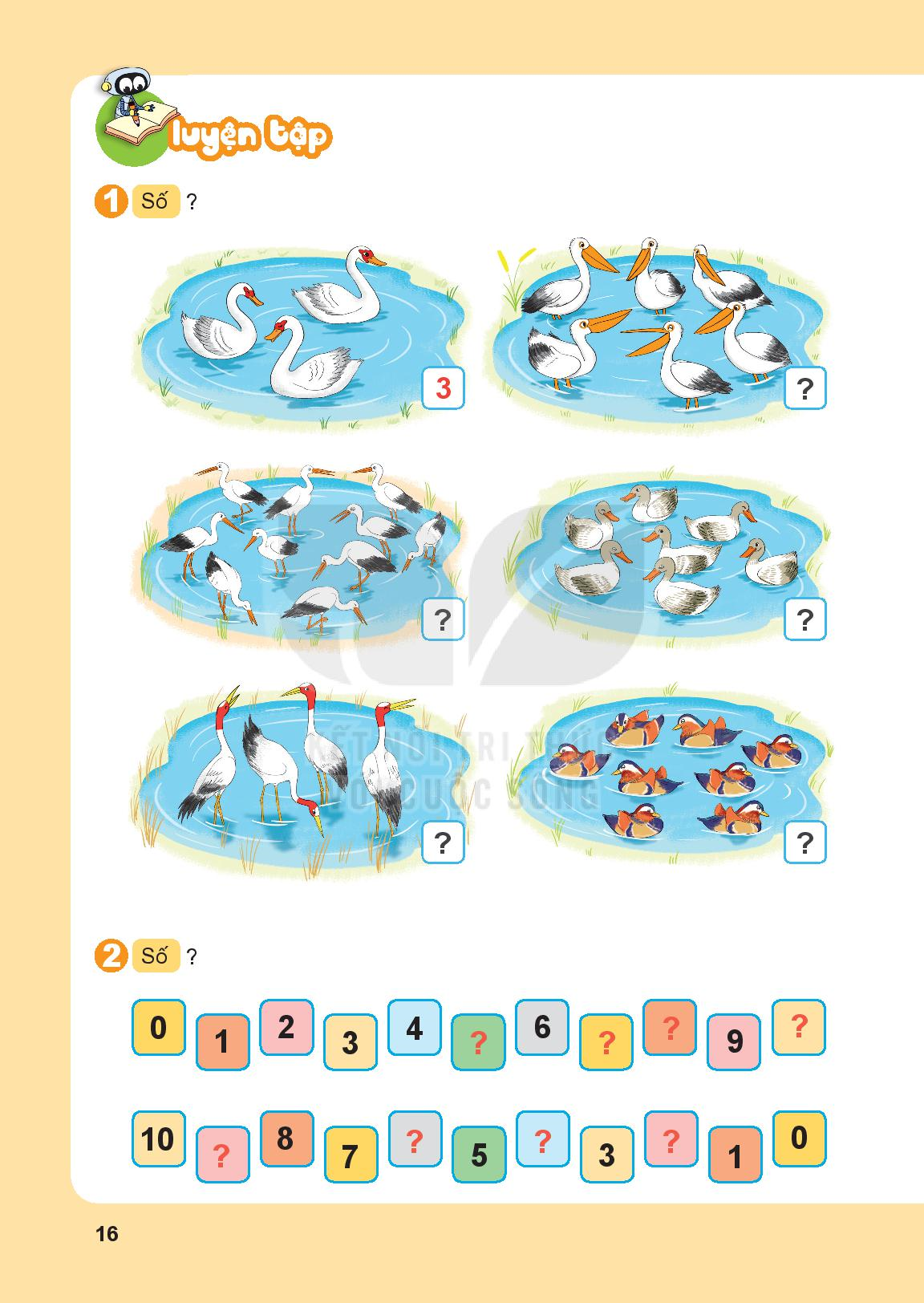 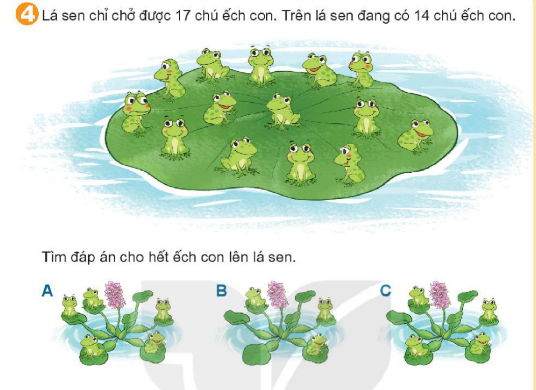 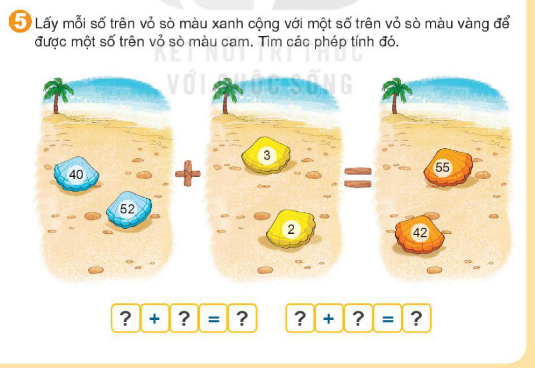 2
42
52
3
55
40
CẢM ƠN CÁC EM ĐÃ CHÚ Ý LẮNG NGHE
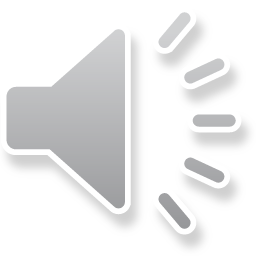